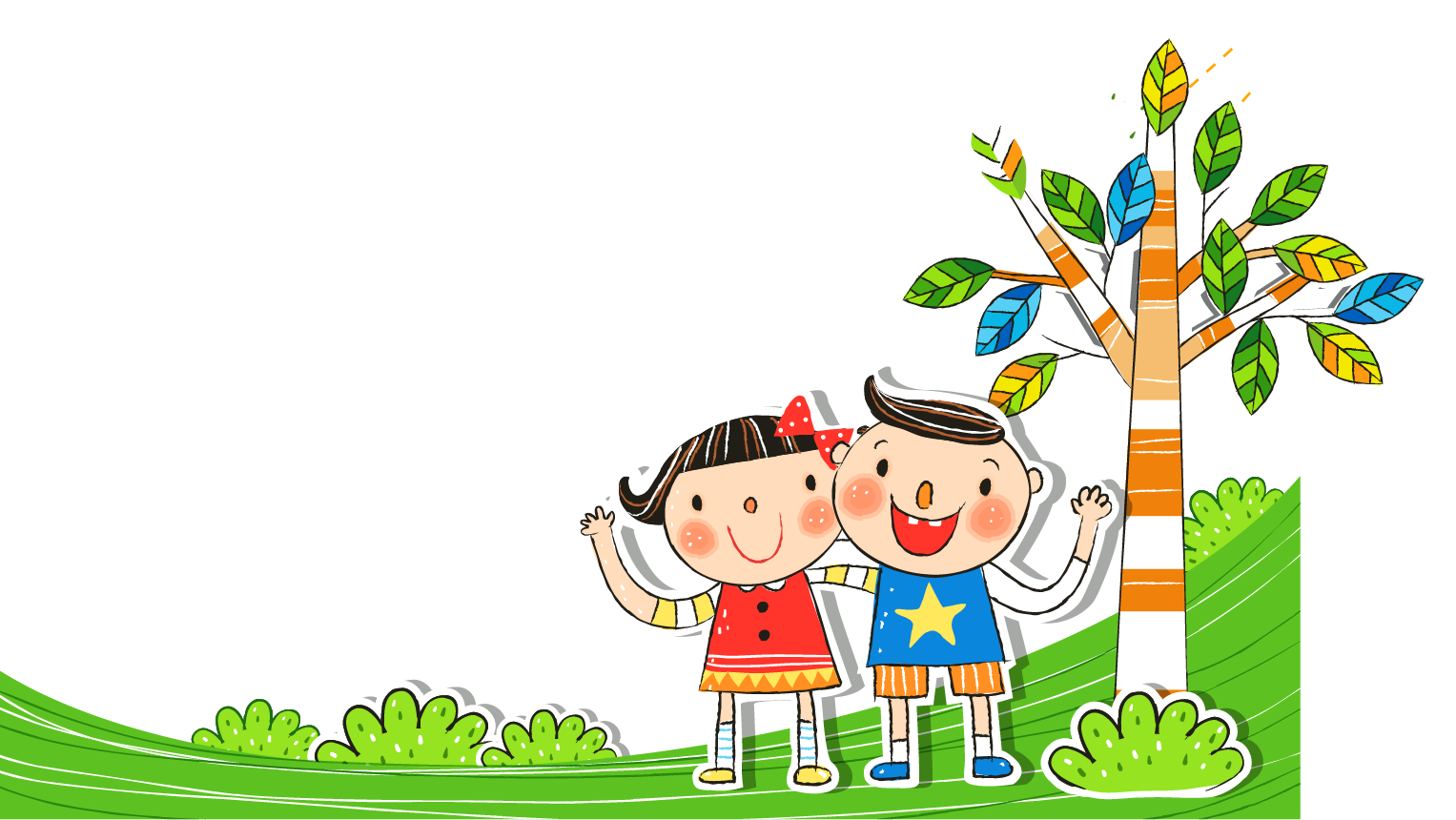 Xin chào các em!
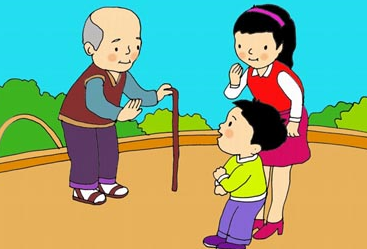 Tập đọc
Lời chào đi trước
Lời chào đi trước
Đi đến nơi nào
Lời chào đi trước
Lời chào dẫn bước
Chẳng sợ lạc nhà.

Lời chào kết bạn
Con đường bớt xa
Lời chào là hoa
Nở từ lòng tốt.
Là cơn gió mát
Buổi sáng đầu ngày
Như một bàn tay
Chân thành cởi mở.

Ai ai cũng có
Chẳng nặng là bao
Bạn ơi, đi đâu
Nhớ mang đi nhé!
ĐỌC
Chân thành
cởi mở
Lời chào đi trước
Đi đến nơi nào
Lời chào đi trước
Lời chào dẫn bước
Chẳng sợ lạc nhà.
Lời chào kết bạn
Con đường bớt xa
Lời chào là hoa
Nở từ lòng tốt.
Là cơn gió mát
Buổi sáng đầu ngày
Như một bàn tay
Chân thành cởi mở.
Ai ai cũng có
Chẳng nặng là bao
Bạn ơi, đi đâu
Nhớ mang đi nhé!
Lời chào đi trước
Là cơn gió mát
Buổi sáng đầu ngày
Như một bàn tay
Chân thành cởi mở.
Đi đến nơi nào
Lời chào đi trước
Lời chào dẫn bước
Chẳng sợ lạc nhà.
1
3
4
2
Lời chào kết bạn
Con đường bớt xa
Lời chào là hoa
Nở từ lòng tốt.
Ai ai cũng có
Chẳng nặng là bao
Bạn ơi, đi đâu
Nhớ mang đi nhé!
Lời chào đi trước
Đi đến nơi nào
Lời chào đi trước
Lời chào dẫn bước
Chẳng sợ lạc nhà.
Lời chào kết bạn
Con đường bớt xa
Lời chào là hoa
Nở từ lòng tốt.
Là cơn gió mát
Buổi sáng đầu ngày
Như một bàn tay
Chân thành cởi mở.
Ai ai cũng có
Chẳng nặng là bao
Bạn ơi, đi đâu
Nhớ mang đi nhé!
Lời chào đi trước
Đi đến nơi nào
Lời chào đi trước
Lời chào dẫn bước
Chẳng sợ lạc nhà.

Lời chào kết bạn
Con đường bớt xa
Lời chào là hoa
Nở từ lòng tốt.
Là cơn gió mát
Buổi sáng đầu ngày
Như một bàn tay
Chân thành cởi mở.

Ai ai cũng có
Chẳng nặng là bao
Bạn ơi, đi đâu
Nhớ mang đi nhé!
Bài thơ khuyên chúng ta điều gì ?
Bài thơ khuyên chúng ta:  
Luôn biết chào hỏi.
Học thuộc 2 khổ thơ đầu.
Đi đến nơi nào
Lời chào đi trước
Lời chào dẫn bước
Chẳng sợ lạc nhà

Lời chào kết bạn
Con đường bớt xa
Lời chào là hoa
Nở từ lòng tốt
Nói lời chào của bạn nhỏ phù hợp với tranh
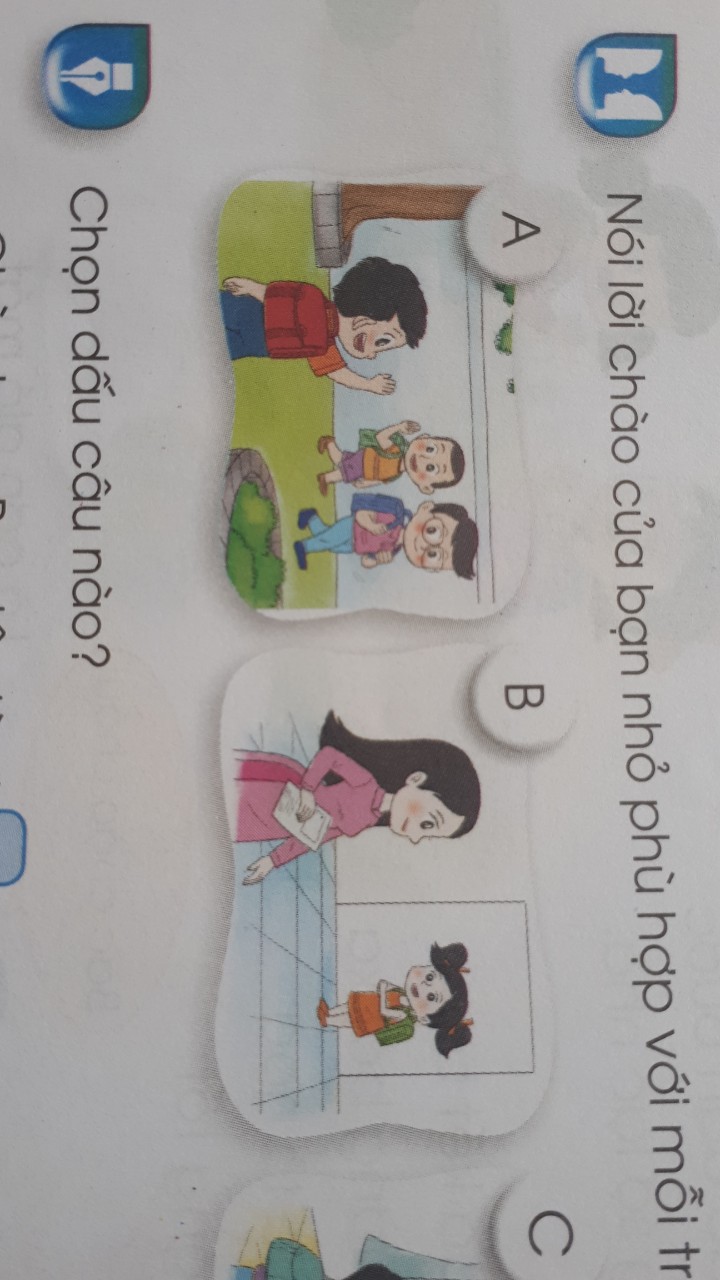 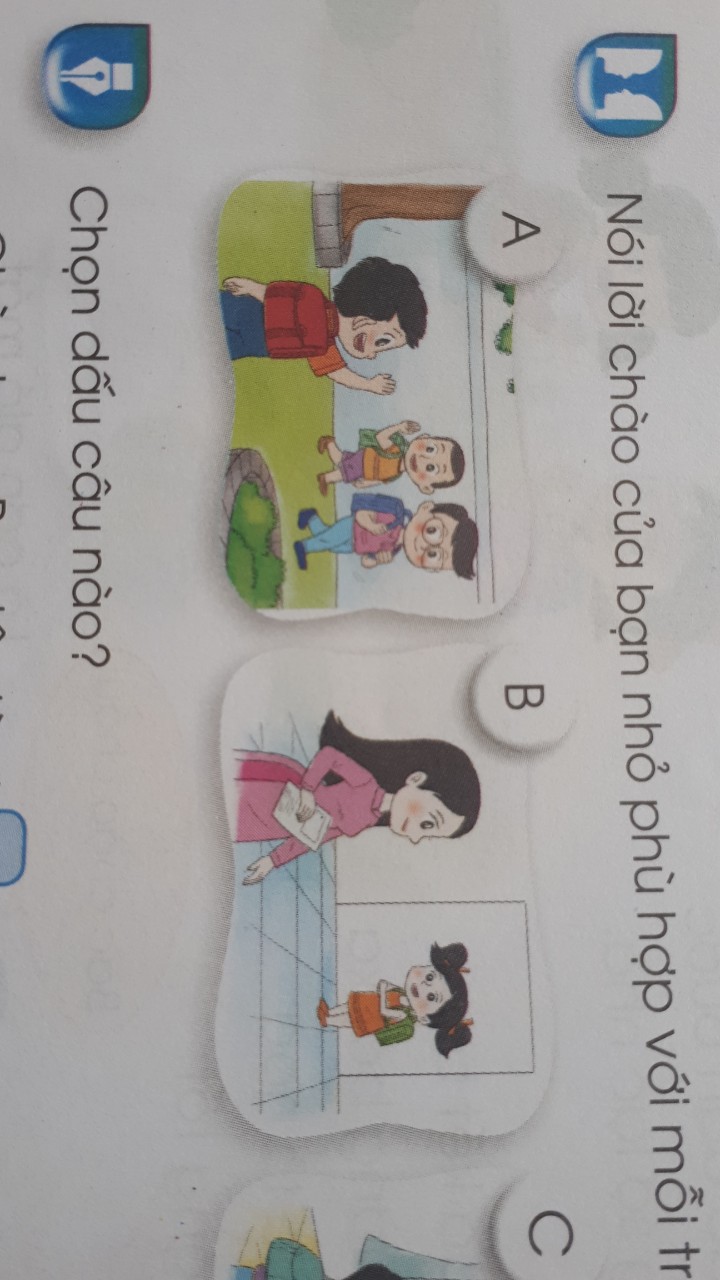 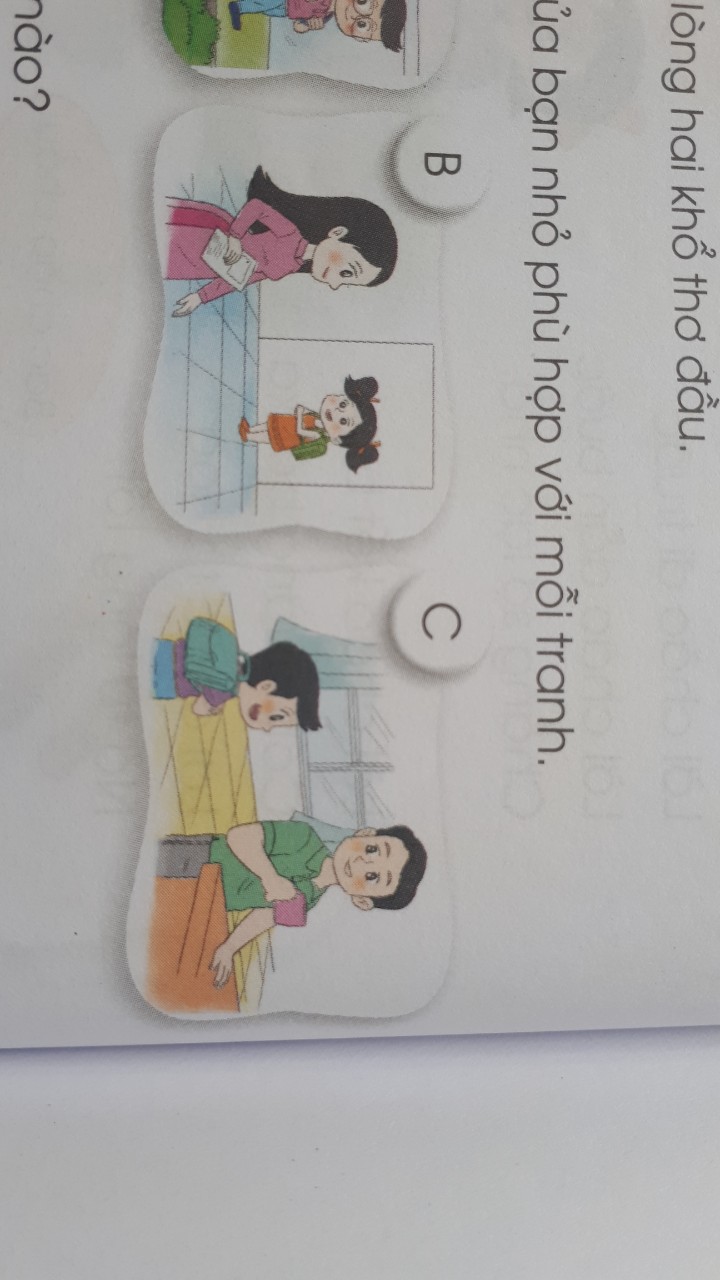 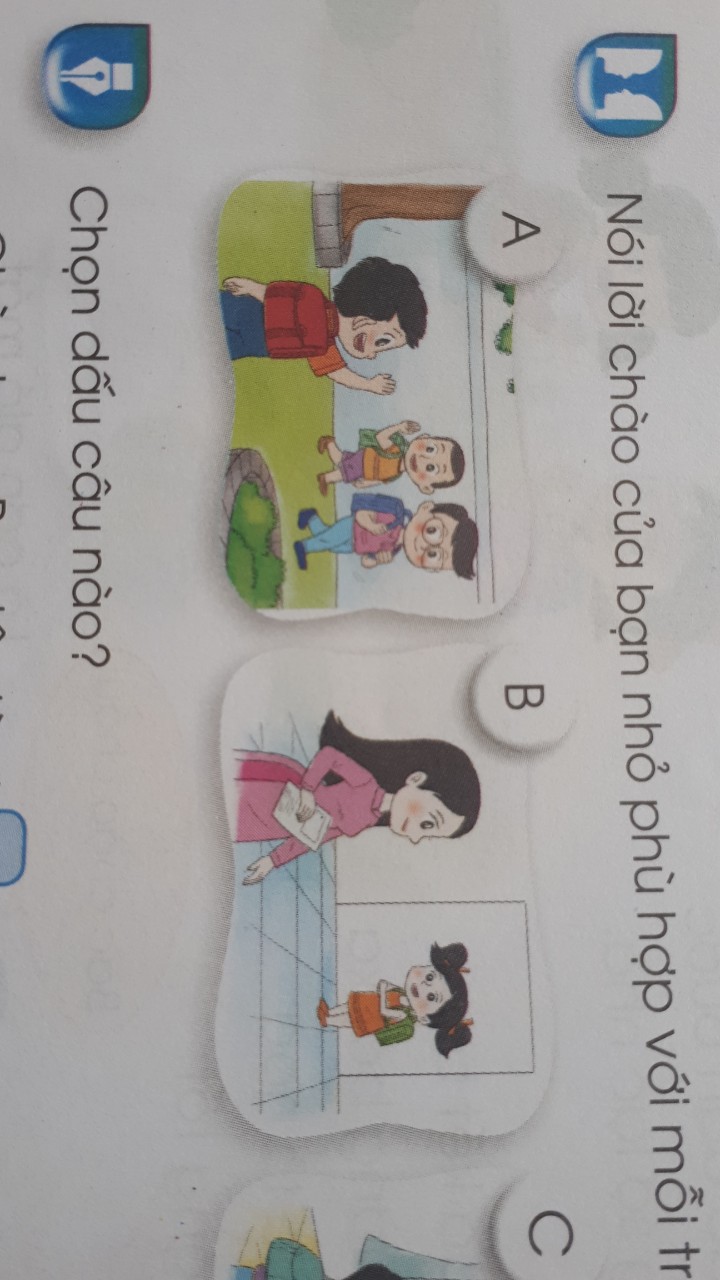 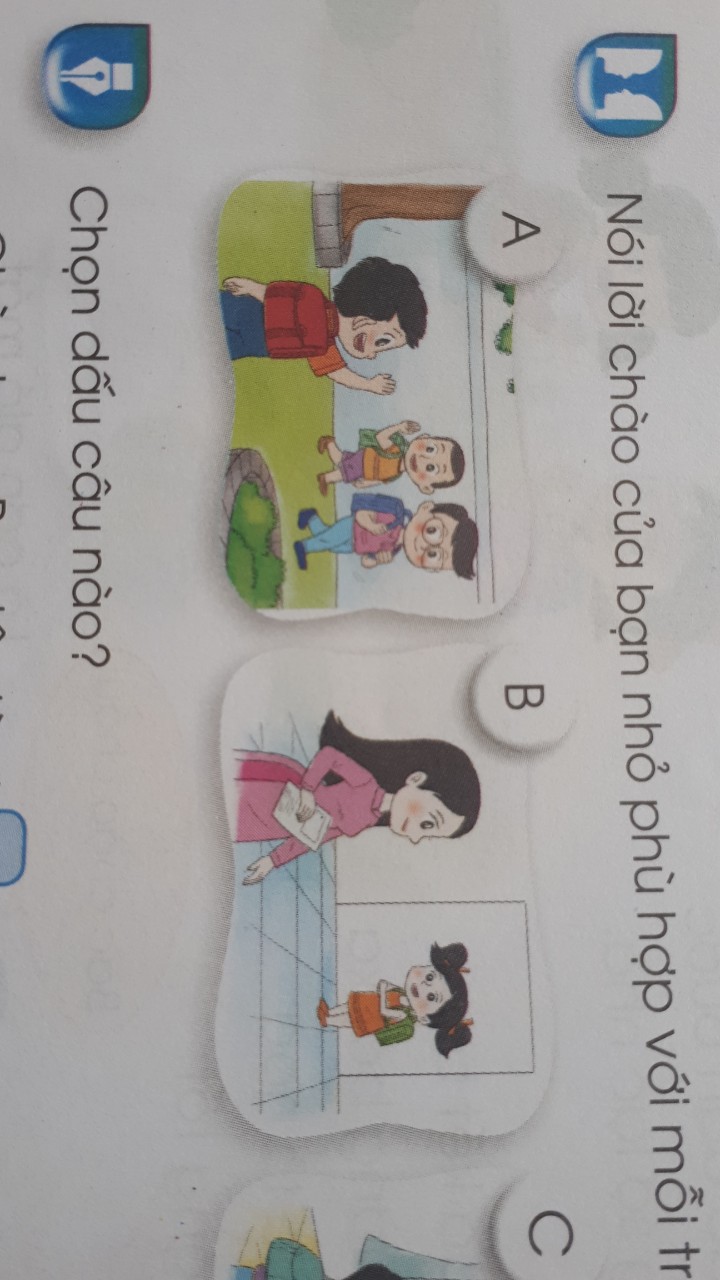 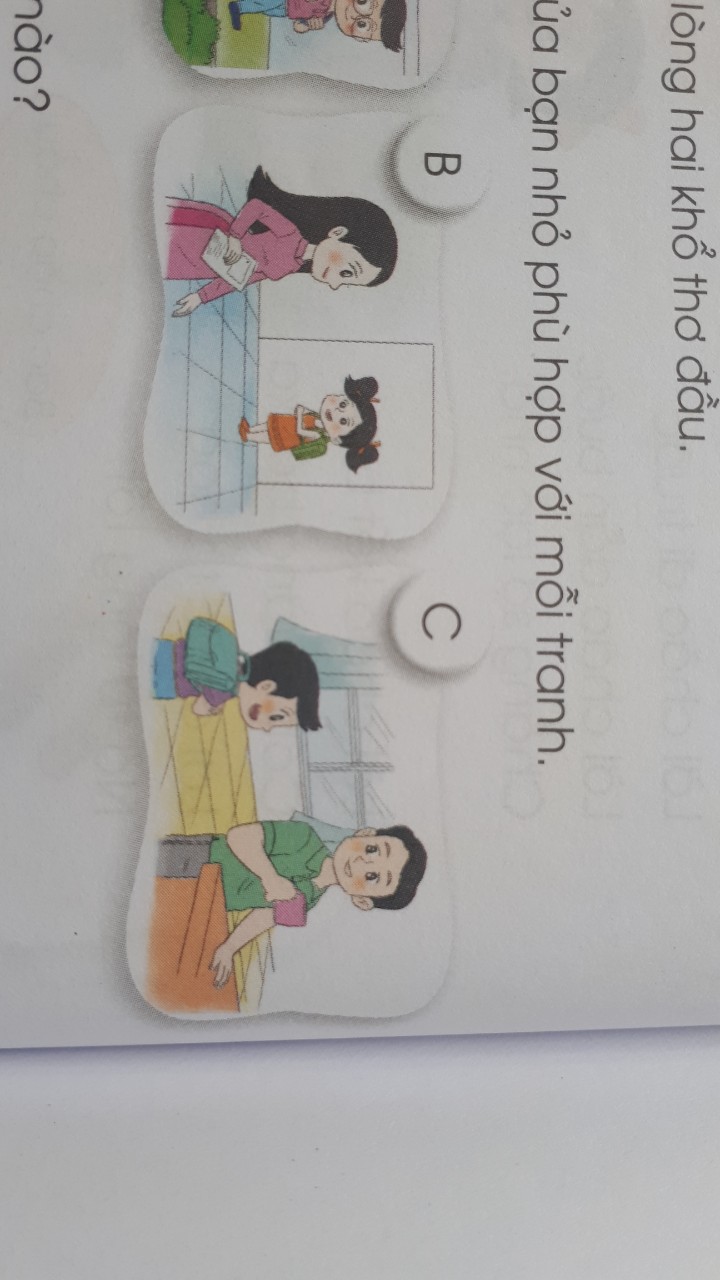 Chọn dấu câu nào?
- Chào bạn, bạn tên là gì
- Mình tên là An. Bạn học lớp nào
- Mình học lớp 1A.
?
?